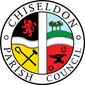 Chiseldon Parish Council Recreation Hall Hire
Situated on the Recreation Ground at the end of Norris Close, our hall has a fully equipped kitchen; tables and chairs; disabled access and toilet facilities and access to the Recreation Ground.  There is ample free parking.

(Why not hire a Tennis Court – contact the Chiseldon House Hotel for details.)
To make enquiries or to hire the hall, please contact the Parish Clerk on:
clerk@chiseldon-pc.gov.uk
Tel: 01793 740 744
Or use the “Contact Us” section of our website: www.chiseldon-pc.gov.uk
Hiring fees are:
Morning session - £30.00
Afternoon session - £30.00
Hourly day rate - £12.00
Hourly evening rate - £15.00
(Main hall size approx 7x9m)